The Role of Social Media in Language Education
No. Abstract: ABS-23029
Roni Nugraha Syafroni
Universitas Singaperbangsa Karawang
INTRODUCTION
LITERATURE REVIEW
METHOD
FINDING AND DISCUSSION
Women's Clothing Endorsement Product





		
		 The meaning field are fashion designer; simple; thin straps, gold-coloured hooks and organic curves; luxurious and comfy; cozyness of innerwear; outfit in one-go.
Air Freshener Endorsement Product

		The meaning field are elevate my mood; comforting scents; candle; sleek glass vessels; has the best 			scent; enhances the atmosphere
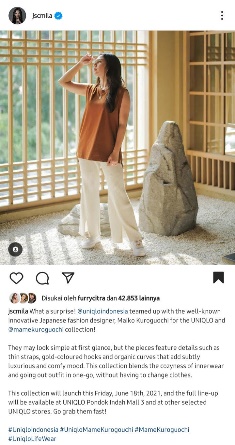 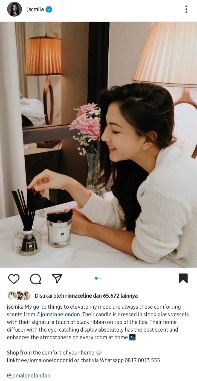 Shampoo Endorsement Product


	  	The meaning field are kerontokan rambut; serum;
		Sophora root; menutrisi rambut



Jewelry Endorsement Product
		The meaning field are luxurious craftsmanship; Serpenti collection;
		scintillating; glamorous designs
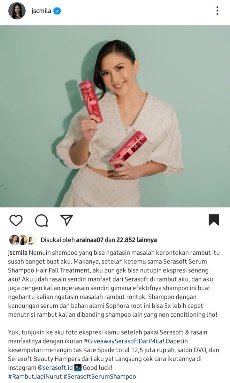 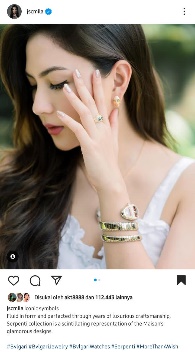 5. Cosmetics Endorsement Product

		The meaning field are Comfy; hydrating; shine.




6. Bags Endorsement Product
		The meaning field are classic; elegance.
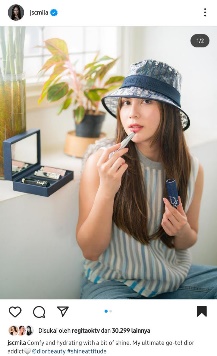 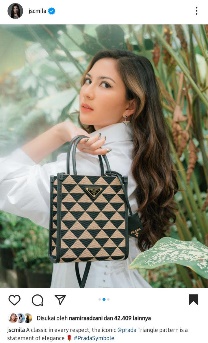 7. Face Whitening Endorsement Product
		The meaning field are kulit kusam; glowing; Bright C glow; fresh;
		Vitamin C Facial Foam; Vitamin C Masker Serum;  cerah.





8. Coffee Drinks Endorsement Product
		The meaning field are varian produk; premium arabika; varian Roaast & Ground;
		Starbucks by Nescafe Dolce Gusto; Ready To Drink (RDT).
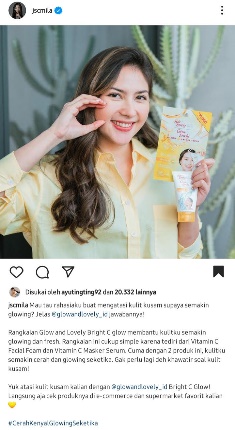 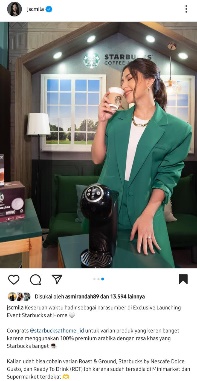 CONCLUSION
REFERENCES
1. Arnaiz, T. (2022). Iklan: Pengertian, tujuan, jenis, dan ciri-cirinya, materi kelas 6 SD/MI. Retrieved November 30, 2022, from https://bobo.grid.id/amp/083484955/iklan-pengertian-tujuan-jenis-dan-ciri-cirinya-materi-kelas-6-sdmi.
2. Astuti, N. F. (2021). Mengenal fungsi media sosial, berikut pengertian dan jenisnya. Retrieved November 28, 2022, from https://m.merdeka.com/jabar/mengenal-fungsi-media-sosial-berikut-pengertian-dan-jenisnya-kln.html?page=2.
3. Chaer, A. (2015). Pengantar Semantik Indonesia. Jakarta: Rineka Cipta.
4. Duniapcoid. (2022). Pengertian produk. Retrieved November 28, 2022, from https://duniapendidikan.co.id/pengertian-produk/.
5. Fisara, H. A., Ja’far, S., & Siti, N. A. (2021). Idioms and their meaning in the enola holmes movie as a reference to english language teaching. ELT In Focus, 4(2), 104-115.
6. Hidayat, M. A. B., & Ria, K. A. (2021). Pragmatic meanings on deixis in the song lyrics of anne-marie’s speak your mind album. ELT In Focus, 4(2), 116-127.
7. Iwana, M. F., & Emy, S. (2021). A melting pot of malang: linguistics landscape of malang culinary signs. Lire, 5(2), 254-275.
8. Jessica Mila. (2022). https://www.instagram.com/jscmila/?hl=id.
8. Nafilaturif’ah, N., & Mohamad I. P. (2021). Semantic prosody and reference of “healthy” and “unhealthy” collocations in covid-19 corpus. Language Literacy, 5(2), 356-365.
9. Octavhia, A. N., & Bernadus W. J. S. (2019). Code and representation of women in trans art truck model roland barthes semiotics studies. Seloka, 8(2), 14-23.
10. Prasetya, R. E. (2020). Switching code and mixing code in violation of cooperation principles: a socio-pragmatic study. ELT In Focus, 3(2), 24-35.
11. Saefullah, H., & Sidik, I. N. (2020). English needs analysis for economics students: an exploratory research. ELT In Focus, 3(1), 26-36.
12. Sjaerodji, Y. S., & Desi, I. (2022). Semiotic analysis of typography in apple virtual advertisement. Lire, 6(1), 1-18.
13. Tazami, J. A., & Agus, S. (2022). The verb “hit” in palembang language: natural semantic metalanguage study. Language Literacy, 6(1), 106-120.Triyuni, D., Fadhilla, F., & Liska, W. P. (2018). Teenagers’ perception towards language use in advertisement. Language Literacy, 2(2), 145-150.
THANK YOU!
My email: roni.nugraha@fkip.unsika.ac.id